Οι όμιλοι ρητορικής τέχνης
Δημοτικού - Γυμνασίου - Λυκείου -  Φοιτητών - Ενηλίκων
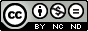 Βάλια Λουτριανάκη
Δώρα Μαργέλη
Το περιεχόμενο χορηγείται με άδεια Creative Commons Αναφορά Δημιουργού-Μη Εμπορική Χρήση-Όχι Παράγωγα Έργα 4.0
Το πλαίσιο
1. Μαθητικοί Όμιλοι Ρητορικής / Αντιλογίας (Λύκειο) 
2. Απογευματινοί μαθητικοί Όμιλοι Ρητορικής Τέχνης 
3. Ρητορικοί Όμιλοι φοιτητών
4. Όμιλοι ρητορικής και επικοινωνίας ενηλίκων
5. Καινοτόμα προγράμματα (πολιτιστικά / αγωγής υγείας – μπορούν να αξιοποιηθούν και στα περιβαλλοντικά)
6. Ζώνη βιωματικών δράσεων
7. Σχέδια εργασίας (Λύκειο)
Οι στόχοι
1. Μαθητικοί Όμιλοι Αντιλογίας: εκπροσώπηση του σχολείου σε αγώνες, καλλιέργεια ομαδικότητας και πνεύματος συνεργασίας, ενημέρωση για ποικίλα θέματα, ανάπτυξη επιχειρηματολογικής σκέψης

2. Απογευματινοί μαθητικοί Όμιλοι Ρητορικής Τέχνης: δημιουργική απασχόληση, σταδιακή ανάπτυξη ποικίλων δεξιοτήτων, βελτίωση προφορικού λόγου, ανάπτυξη δημιουργικής σκέψης, καλλιέργεια ομαδικότητας και πνεύματος συνεργασίας, ενημέρωση για ποικίλα θέματα, αγωγή του ακροατή, συμμετοχή σε αγώνες
Οι στόχοι
3. Ρητορικός Όμιλος φοιτητών: ανάπτυξη προφορικού λόγου και επικοινωνιακών δεξιοτήτων, σύνδεση με απαιτήσεις της αγοράς εργασίας, καλλιέργεια δημιουργικής σκέψης, ευρύτερη ενημέρωση και επαφή με ενδιαφέροντα θέματα και τομείς συμμετοχή σε αγώνες

4. Όμιλοι ρητορικής και επικοινωνίας ενηλίκων: ανάπτυξη προφορικού λόγου και επικοινωνιακών δεξιοτήτων, σύνδεση με απαιτήσεις της αγοράς εργασίας, καλλιέργεια δημιουργικής σκέψης, δημιουργική απασχόληση, ευρύτερη ενημέρωση και επαφή με ενδιαφέροντα θέματα και τομείς
Απαραίτητος ο εμπλουτισμός του περιεχομένου με στοιχεία:
Δημιουργικής σκέψης

Τεχνικών παραγωγής ιδεών

Δημιουργικής επίλυσης προβλήματος

Αρχών επικοινωνίας και διαλόγου

Προώθησης ομαδικότητας
Η οργάνωση
1ο Στάδιο: Διαφήμιση ‒ ανακοινώσεις

2ο Στάδιο: Εγγραφές και πρώτες δύο συναντήσεις  		        γνωριμίες

3ο Στάδιο: Διαμόρφωση ομάδας και λειτουργία ομίλου

Επίπεδα: 1ο έτος και 2ο έτος (φοιτητές και ενήλικοι)
                  Δημοτικό (Α΄-Γ΄ Δημοτικού, Δ΄-Στ΄ Δημοτικού) - 	       Γυμνάσιο - Λύκειο
1ο Στάδιο: Διαφήμιση
Αφίσες με νόημα ‒ το «στίγμα του ομίλου»
2ο Στάδιο: Εγγραφές και πρώτες δύο συναντήσεις γνωριμίας
Σαφείς στόχοι 

Ανάδειξη των προσωπικών αναγκών

Σφαιρική εικόνα (ποικίλα δείγματα ασκήσεων και απαιτήσεων ομίλου)

Επιλογή δραστηριοτήτων βάσει δυναμικού (ισορροπία)
Πιθανές δυσκολίες (α΄ στάδιο)
Ελάχιστος (6-8) και ανώτατος (12-15) αριθμός συμμετεχόντων
Επιλογή ημέρας και ώρας συναντήσεων ομίλου
Διαφορετικά επίπεδα
Διαφορετικές ανάγκες
Διαφορετικές γνώσεις
ΠΡΟΚΛΗΣΗ
3ο Στάδιο: Διαμόρφωση ομάδας και λειτουργία ομίλου
Κανόνες ομίλου (συνέπεια, απουσίες, συμμετοχή, συμπεριφορά)
Διαμόρφωση ζεστού κλίματος εμπιστοσύνης και καλής διάθεσης (ασκήσεις γνωριμίας, εμπιστοσύνης, επικοινωνίας)
Έμφαση στην αυτο- και ετερο-αξιολόγηση ως βασικών εργαλείων αυτοβελτίωσης
Πιθανές δυσκολίες (επιπλέον)
Μεγάλες ηλικιακές αποκλίσεις
Όμιλος + ευκαιρία για χαλάρωση
Παιχνίδια αλλά με όρια
Διακωμώδηση δραστηριοτήτων 
Συστολή, διστακτικότητα, φόβος απόρριψης
Ανταγωνισμός ενάντια στην ομαδικότητα
Υλικό
Με πρωτοβουλία των μαθητών συγκεντρώνονται άρθρα και δημιουργείται μια «γωνιά ενημέρωσης».
Οι ίδιοι οι μαθητές ετοιμάζουν σημειώσεις για όλους σχετικά με θέματα που έχουν παρουσιαστεί.
Οι μαθητές εξοικειώνονται με την τήρηση σημειώσεων και δημιουργούν σταδιακά τον προσωπικό τους φάκελο υλικού.
Αποφεύγουμε το «φιλολογικό» και «φροντιστηριακό» κλίμα με μοίρασμα σημείωσεων και έτοιμων σχεδιαγραμμάτων
Συμμετοχή
Συνεχής ενθάρρυνση (κλίμα «γιορτής»)
«Επισημότητα» σε κάθε παρουσίαση – «αυτό που λέω έχει αξία και θέλω να ακουστεί»
Υπενθύμιση στόχου
Κυκλική ενασχόληση όλων με όλες τις ασκήσεις
Προσοχή στους ιδιαίτερα συνεσταλμένους μαθητές (διαφοροποιημένη προσέγγιση, επιλογή εργασίων με προσωπική τους πρωτοβουλία ή ανάλογα με τα ενδιαφέροντά τους, εργασία σε ομάδα)
Αξιολόγηση
1. Διαμορφωτική και τελική «αξιολόγηση» με ερωτηματολόγιο

2. Αυτοαξιολόγηση και ετεροαξιολόγηση μετά από κάθε, σχεδόν, δραστήριότητα / ομιλία
Αγώνες: αυτοσκοπός ή προαιρετική διαδικασία;
Αυτοσκοπός


 Άγχος, πίεση (ειδικά όταν υπάρχουν μαθητές που δεν θέλουν / δεν νιώθουν έτοιμοι να συμμετάσχουν)
 «Εξειδίκευση» σε συγκεκριμένα αγωνίσματα
Αποκλειστική ενασχόληση με το debate (οι περισσότερες διοργανώσεις στην Ελλάδα περιλαμβάνουν μόνο αυτό)
Απογοήτευση σε περίπτωση μη διάκρισης και απομάκρυνση από τον όμιλο
Ταύτιση της ρητορικής με τον λεκτικό ανταγωνισμό
Αγώνες: αυτοσκοπός ή προαιρετική διαδικασία;
Προαιρετική διαδικασία


Κίνητρο (συμπληρωματικό άλλων συναφών, π.χ. συμμετοχή στο πολιτιστικό διήμερο του σχολείου, ανοικτά μαθήματα με γονείς, επισκέψεις άλλων σχολείων κ.λπ.)
Ελεύθερη επιλογή (προτεραιότητα στα παλαιότερα μέλη) 
Δημιουργία αποστολής εκπροσώπησης με δημοκρατικές διαδικασίες (επιλέγουμε βάσει ενδιαφέροντος και απόδοσης – η ομάδα αναλαμβάνει την ευθύνη με συμβουλευτική συμβολή εκπαιδευτή)
Αγώνες: θετικά
Επαφή με άλλα σχολεία και συμμαθητές με συναφή ενδιαφέροντα
Κλίμα γιορτής (ανανέωση ενδιαφέροντος)
Έκθεση σε άγνωστο και απαιτητικό ακροατήριο (ενδυνάμωση)
Εμπειρία στη σημασία ύψιστης απόδοσης υπό πίεση
Γνωριμία με άλλα στυλ ομιλίας και τρόπους σκέψης
Εμπλουτισμός γνώσεων
Δημιουργία παράδοσης στον όμιλο
Γνωστοποίηση στο υπόλοιπο σχολείο – «διαφήμιση»
Σύσφιγξη σχέσεων μέσα στην ομάδα – αίσθηση «ανήκειν»
Ευχαριστούμε για την προσοχή σας!
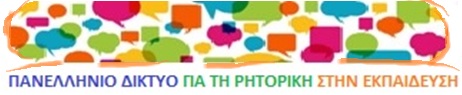 Ελληνική Ένωση για την Προώθηση της Ρητορικής στην Εκπαίδευση
www.rhetoricedu.com